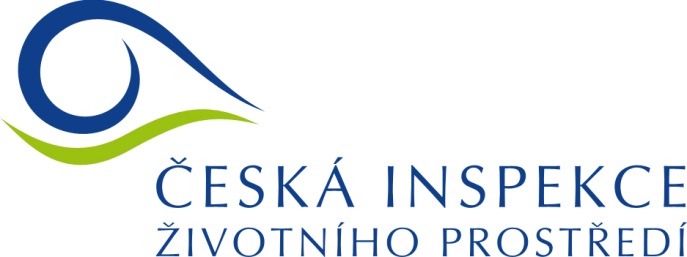 Water and Land Conference + Expert Team MeetingCagliari (It.) 4.-6.102017
Daniel Grůza
Obsah konference
Zaměření konference – ochrana vod a půdy
Expertní tým – činnost 2018, návrhy, možnosti, spoluorganizace, IRI jiná odvětví
W+L oblasti zájmu – zemědělství, nedostatek vody, pesticidy, nadměrné odběry atd.
Zemědělství:
Největší odběratel vod (jih Evropy)
Plošná kontaminace (méně nápadná)
Nadužívání pesticidů (i preventivní) a hnojiv
Skladování statkových hnojiv
2
Obsah konference
Problematika odběrů vody:
Zemědělství
Změny klimatu
Revize povolení
Černé odběry
Recyklace vod
Drony:
Monitoring skládek (infra)
Nová legislativa EU (privát x státní správa)
Porovnání drony x satelity
3
Obsah konference
Kriminalita ve vodním hospodářství (UNEP Interpol):
Korporace – ovládnutí vodárenství
Korupce – přehrady
Počítačové viry
Aleppo
Těžba dříví, rybaření, odpad, minerály, divoká zvířata..
Drony:
Monitoring skládek (infra)
Nová legislativa EU (privát x státní správa)
Porovnání drony x satelity
4
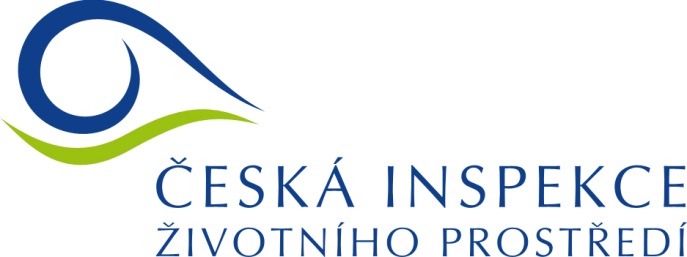 River Development PlanningFrankfurt (Germany) 27.- 28.9. 2017
Daniel Grůza
Obsah konference
Cílem vytvořit podklady pro směrnici IMPEL (River Development Planning – draft 2018)
Paralela VZ §§ 23 – 26
Kick off meeting březen 2017, garant MŽP Hessen
Prezentace, diskuze, 
Zaměření: renaturizace toků, mikropolutanty, zemědělská eutrofizace, good status
2 exkurze – ČOV s biologickým odbouráváním P a řeka Nidda
6
Obsah konference
Renaturizace (revitalizace) toků:
Dílčí úseky
Protipovodňové dotace
Dopad na good status
Mikropolutanty:
Léčiva (Diclofenac), hormony (estrogeny), drogy, Hg, dioxiny, kovy – toxicita…
Pohyb sedimentů
Vliv na hydrofaunu
fenomén netěsných kanalizací, starých zátěží a černých provozů
7
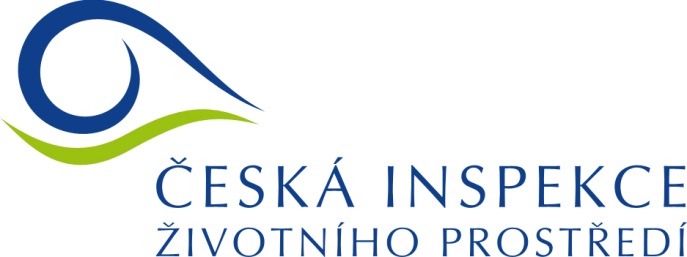 Lessons Learnt from Industrial AccidentsLyon (Fr) 31.5.- 1.6. 2017
Daniel Grůza
Obsah konference
SEVESO (Prevence závažných havárií - PZH)
250 účastníků (200 Fr.), prezentace závažných havárií v časové ose – shrnutí – škody – poučení – diskuze
Škody (dopady):
Životní prostředí
Lidské životy/osoby
Ekonomické konsekvence
Množství a charakter uniklých látek
9
Obsah konference
Tematické okruhy (sekce):
Provoz v nestandardním módu (odchylky od běžného provozu, normalizace stavu, utajování informací (SUEZ)
Přeprava nebezpečných látek
Včasná analýza technických nebo organizačních změn
Úmyslné činy
10
11
Děkuji za pozornost.

Ing. Daniel Grůza
www.cizp.cz